A mediátor szerepe az egészségtudatosság formálásában
„Tegyük szerethetővé a rákellenes életmódot!” konferencia
Budapest, 2022. április 08.
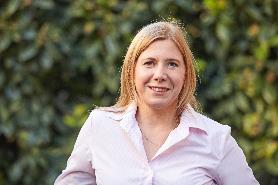 Kiss Katalin
az Igazságügyi Minisztérium névjegyzékében szereplő közvetítő,
az Országos Mediációs Egyesület (OME) tagja
Miről lesz szó?
A hatékony kommunikáció beteg-orvos, beteg-családtagok között, a családon belüli egyéb kommunikációs kihívások.  
Az egészségmegőrzés és egészségtudatosság szempontjából milyen hatékony kommunikációs eszközök léteznek. 
Stresszhelyzetben sokszor háttérbe szorul, de nagyon fontos az orvossal való találkozásra való felkészülés: a beteg mit szeretne megosztani vele, milyen kérdései merültek fel, amelyekre választ vár. 
Az előadás célja megvilágítani a kommunikáció fontosságát. Merjen a beteg aktív lenni, kérdezni, utánakérdezni, együttműködni. Legyen szó akár az orvossal, akár pedig együttélő vagy különélő családtaggal való együttműködésről. 
Az előadás mindkét oldalt megszólítja és bemutatja azokat az elakadási pontokat, ahol egy semleges harmadik személy, a mediátor szerepet kaphat.
A kommunikáció szerepe a mindennapi életben és az egészségünk terén.
Hiszem, hogy az életünk egyik legfontosabb vonalát a kommunikáció adja, mind a magánéletben, mind pedig a szakmai területen. Nem telik el úgy nap, hogy ne legyen jelen valamilyen formában. 
Számomra a legfőbb vonalat a belső kommunikáció mellett a másokkal való kommunikáció adja.

Kétirányú kommunikáció:
Közvetlen személyes kommunikáció (FACE-to-FACE)
Közvetett kommunikáció, pl. írásban, telefonon
Egyirányú kommunikáció: nyilvános rendezvények, tv, rádió
FACE-to-FACE kommunikáció az orvos-beteg között
Azonnali értelmezés-értékelés + azonnali visszajelzés, kérdés-válasz alapú, kétirányú beszélgetés
2 résztvevő, de több személy is lehet (pl.: gyermek vagy demenciás páciens esetében)

A beszélgetés kimenetelét meghatározza:
Szituáció (pl.: beszélgetés oka, célja)
Résztvevők (pl.: fellépés, érdek, lelki állapot, személyes kommunikációs készségek)
Helyszín (pl.: az orvos rendelőjében vagy a beteg otthonában – a beteg oldaláról megjelenik a kiszolgáltatottság érzése)
Idő (pl.: beszélgetés időpontja, rendelkezésre álló idő)

TIPP:
Húzzuk meg a határokat a helyszín és idő vonatkozásában! Orvos és beteg egyaránt!
Pontosítsuk, hogy mit jelent: „Kedves Páciens, ezen a számon bármikor hívhat, ha bármi van.”
Felkészülés az orvossal való találkozásra
TERVEZZÜNK!
Igények, szükségletek, érdekek megfogalmazása
Ki és miben tud ebben segíteni? (Kompetens szakember)
Mikor és milyen módon tudok kapcsolatba lépni vele?
Időpontegyeztetés (Mikor? Mennyi idő áll majd rendelkezésre?)

ÍRJUNK LISTÁT!
Milyen információt szeretnék megosztani? (Előzményi leletek, jelenlegi tünetek)
Milyen kérdéseim vannak? (Kezelés, gyógyszer, kontroll, mi a teendő addig?)

Kockázat: A felkészületlenségből adódó információhiány konfliktushoz vezethet!
Találkozó - az orvos és a beteg oldaláról
Alapkérdések (néhány példa):
Mi a diagnózis?
Mi a betegség/állapot oka?
Milyen következményei vannak?
Mi az időbeli lefolyás?
Hogyan lehet kezelni? Kezelési mód. Rizikó. Mellékhatások. Mi lesz ezután?

TIPP: A beteg legyen aktív, merjen kérdezni, utánakérdezni! LEGYEN EGYÜTTMŰKÖDŐ! 
Ha a beteg nem ért valamit, kérdezzen vissza! Kérje az orvost, hogy pontosítsa az elmondottakat (pl. orvosi szakkifejezések esetén).
Kockázat: Tisztázatlan kérdések konfliktushoz vezethetnek!
Az egészségmegőrzés és egészségtudatosság szempontjából hatékony kommunikációs eszközök
FACE-to-FACE kommunikáció vagy nyilvános, egyirányú kommunikáció
Nincs közvetlen válaszadásra lehetőség, egyirányú kommunikáció
TV, rádió, írásbeli kiadványok, szakmai/civil szervezetek által szervezett közösségi rendezvények, felvilágosítások, szűrőprogramok

Fontos tényezők!
Kompetencia és szakértői minőség (fehér köpeny vs. „user”)
Információ tartalma és minősége

Kockázat: nem megfelelő helyről felszedett információ – bizalomvesztés az orvossal szemben
Konfliktusforrás!
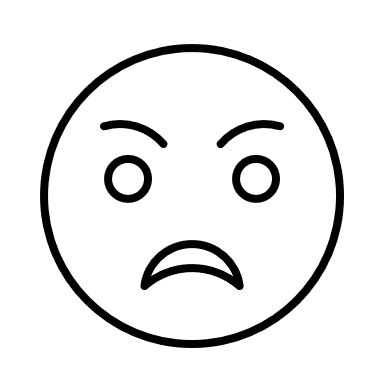 KOMMUNIKÁCIÓ



…                           vita         nézeteltérés       konfliktus      veszekedés           érdekellentét             …



Cél:
közös nevezőre jutás




Lehetséges eszköz:
MEDIÁCIÓ
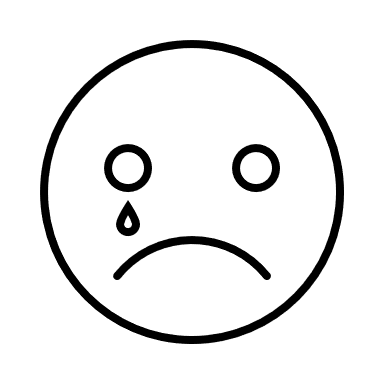 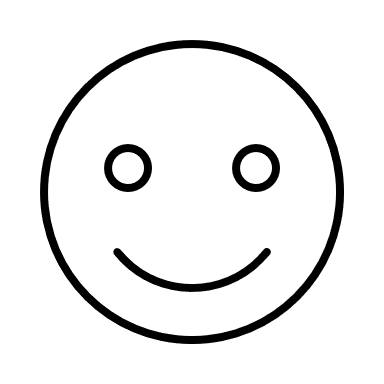 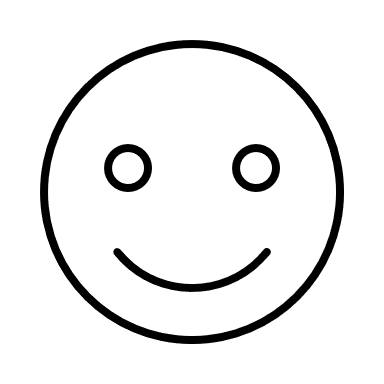 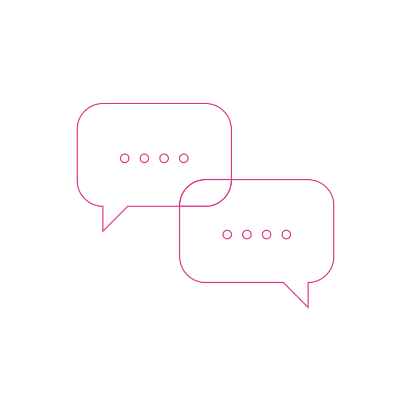 Mi a mediáció?
A mediáció egy alternatív vitarendezési módszer, amelynek során ….

meghatározott eljárási szabályok mentén 
a konfliktussal érintett felek saját elhatározásukból vesznek részt
a feleknek lehetőségük van a konfliktussal kapcsolatos álláspontjukat kifejteni
a felek javaslataikkal aktívan elősegítik a konfliktus megoldását
a fókusz a jövőre mutató megoldásokon van
a mediátor semleges külső személyként segíti a folyamatot, majd a felek megállapodását.
„GONDOLATI HIGIÉNIA”
A konfliktusmegelőzés sokkal hatékonyabb megoldásokat kínál, mint magában a kirobbant konfliktusban valamiféle megoldást találni!
A mediáció az egészségmegőrzés eszközeként, prevenció („MEGELŐZŐ MEDIÁCIÓ”)
A megoldatlan, rejtett, hosszú ideje kínzó konfliktusok, „egyet nem értések” eredménye: negatív hatások, álmatlanság, feszültség, stressz, testi és/vagy lelki tünetek.
Ha felismertük, kérjünk segítséget!

Előzzük meg a konfliktusokat – őrizzük meg egészségünket!
Előzzük meg a konfliktusokat!
SZOCIÁLIS KÖZEG:
- barátok
- ismerősök
- közösségek, csoportok
CSALÁD 
- közeli hozzátartozók
- különélő hozzátartozók
EGYÉB KAPCSOLATOK
igények
szükségletek
MUNKAHELY:
- munkatársak
elöljárók
szakmai kapcsolatok
E G Y É N
ORVOS:
- kezelőorvos
- eü. személyzet
- segítők
- intézmény
Milyen konfliktushelyzetekre megoldás a mediáció?
Bármilyen vita esetén, amely megnehezíti a mindennapjait, így különösen:

családi ügyekben (pl.: válással, kapcsolattartással vagy iskolakezdéssel kapcsolatos viták esetén, betegség meglétekor, elcsúsznak a szerepek, káosz uralkodik a családban)
munkahelyi konfliktus esetén (pl.: munkatársak vagy vezető-beosztott közötti vita esetén, szervezetfejlesztés során, pl.: munkaidő, feladatkiosztás, felelősség, határidők témában)
vállalkozások vitáiban (pl.: családi vállalkozások vagy vállalkozások egymás közti vitája esetén, szerződéskötés előtt, a szerződés teljesítése során)
szomszédsági viták esetén (pl.: parkolás, kerthasználat miatti konfliktus)
iskolai környezetben (iskolatársak egymás között; tanár-diák vagy tanár-szülő konfliktus)
permegelőzésként, ha el akarja kerülni a hosszadalmas és költséges bírósági eljárást
amikor a bírósági (hatósági) eljárásban kötelező a közvetítői eljárásban való részvétel
amikor a vita megoldását a kulturális vagy nyelvi különbségek nehezítik.
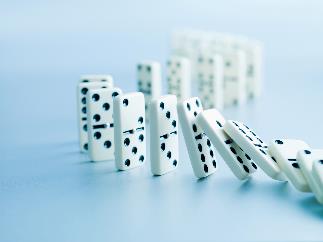 Mediáció a betegség esetén
KOCKÁZAT: A meglévő konfliktusokat a betegség elfedi és/vagy újabb konfliktusokat generál.

A betegek családjában a diagnózist követően általában az érzelmi hatások következtében megnövekszik a konfliktusok mennyisége. Itt konfliktus alatt értendő minden kommunikációs nehézség, függetlenül attól, hogy „hallgatásban” vagy vitába/veszekedésben jelenik meg. Véleményem szerint az a legfontosabb, hogy a beteg merjen beszélni a betegségéről. Sokan úgy gondolják, hogy jobb, ha erről a család nem tud vagy ha tud, akkor ne legyen beszédtéma. Ezekben a helyzetekben tud segíteni egy kommunikációs szakember, aki semleges félként segíti a beteg és a családtag(ok) közötti kommunikációt. Úgy érzem, a beteg csak akkor kaphatja meg a megfelelő családi támogatást, ha nyíltan beszélnek egymással, kerülve a hallgatás és illúziókeltés gyakorlatát. Ez a terület nem az orvosi és egészségügyi szakmai tudáson alapul, hanem a két fél emberi oldaláról szól. 

Ez a gyakorlatban jelentheti a súlyos betegség okán megváltozott családon belüli kommunikáció javítását vagy akár a terápiában való részvétellel kapcsolatos szervezési kérdések megoldását, akár a családi költségvetés – terápia viszonyát. Ki fizeti az alternatív kezeléseket? Ki és hogyan oldja meg a beteg felügyeletét, szállítását, stb. Ki milyen módon vesz részt a beteg életében? Ezek mind-mind fontos kérdések a későbbi konfliktusok megelőzése érdekében, akár a beteg életében, akár a beteg halálát követően (pl. örökösödés kapcsán) hasznosak lehetnek az mediációs eljárás során a felek között létrejött megállapodások.
Betegség esetén…
SZOCIÁLIS KÖZEG:
- barátok
- ismerősök
- közösségek, csoportok
CSALÁD 
- közeli hozzátartozók
- különélő hozzátartozók
EGYÉB KAPCSOLATOK
igények
szükségletek
MUNKAHELY:
- munkatársak
elöljárók
szakmai kapcsolatok
E G Y É N
ORVOS:
- kezelőorvos
- eü. személyzet
- segítők
- intézmény
Mediáció a betegség esetén
Belső konfliktus:
Miért én? Mik a túlélési esélyeim? Hogy fogok kinézni a kemó után? Nem lesz hajam? Mit gondolnak majd rólam? Mi lesz a gyerekemmel? Mi lesz ezután? Belső kétségek, bizonytalanság, új esély?) – NEM mediátor!
Beteg - családtag: 
meglévő konfliktusok elhomályosodása, majd újbóli visszagyűrűzése (gyógyulási esélytől függő!), 
újabb konfliktusok a támogatás minőségéről, életformaváltásról, kezelési tervekről, napi feladatok
családi költségvetés (megnövekedett anyagi terhek)
Családtag – családtag: 
szerepek és feladatok leosztása, a beteg döntésének kritizálása, a beteg feje feletti „átnyúlás”
örökséggel kapcsolatos viták
Beteg - munkahely (beteg-elöljáró, beteg-munkatárs): 
távollét időtartama, várható visszatérés, személyzeti kérdések, adatvédelmi kérdések, helyettesítés-munkamegosztás kérdése
TIPP: Fontos a tiszta kommunikáció! A MEDIÁTOR BIZTONSÁGOS TEREPET NYÚJT: megérti és empátiával kezeli a feleket és az általuk hozott konfliktus helyzetet.
Ki a (jó) mediátor?
Az Igazságügyi Minisztérium közvetítői névjegyzékébe felvett személy, azaz a közvetítő, aki:
Felsőfokú végzettséggel és mediátori képzettséggel rendelkezik
Legalább 5 éves szakmai tapasztalata van

Az adott szakterületen a szükséges idegennyelvtudással rendelkezik
Jó kommunikációs készsége van
Maximális figyelemmel hallgatja a feleket
Megoldásorientált, empatikus stb. …  

A mediátor szerepe:
A mediátor aktív odafigyeléssel vezeti az eljárást, ennek során kérdéseket tesz fel, összefoglal, megfogalmazza az érdekeket, segíti továbbá a feleket abban, hogy a problémájukra megoldási javaslatokat találjanak. A mindkét fél számára megfelelő megoldásokat a felek akaratával egyezően a mediátor megállapodásban írásban rögzíti. A mediátor közvetít a felek között, részükre tanácsot, jogi felvilágosítást nem ad, valamint terápiát sem nyújt.

A mediátort titoktartás kötelezi, a vitában nem érdekelt, így semleges külső személyként objektív módon segíti a vita rendezésének folyamatát.
Egészségügyi mediátor
Egészségügyi mediáció kereteihez tartozik, amikor a központi kérdés a terápiás forma, az alkalmazott terápia vagy az egészségi állapot kérdései, illetve a eü. szolgáltatás nyújtásával kapcsolatos kérdések (akár peres, akár nem peres út). 
Ilyenek lehetnek:
páciens – orvos (intézmény) közötti vita vagy kommunikációs nehézség
páciens – terápiás személyzet közötti vita vagy kommunikációs nehézség
páciens – társadalombiztosítás közötti vita vagy kommunikációs nehézség (pl.: támogatott vagy nem a kezelés)
páciens – hozzátartozók – orvos (intézmény)

A mediátor fellépésének jogi megalapozottsága: 2000. évi CXVI. törvény az egészségügyi közvetítői eljárásról.
Egészségügyi közvetítői tevékenységet az végezhet, aki jogi, orvosi vagy egyéb felsőfokú egészségügyi végzettséggel rendelkezik, továbbá szociológusi vagy klinikai szakpszichológusi végzettséggel rendelkezik + tanfolyam + 8 év szakmai tapasztalat + egyéb feltételek (lsd. a törvény).
Betegjogi képviselő
A páciensnek (beteg) törvényben rögzített joga, hogy egyéniesített formában teljes körű tájékoztatást kapjon. 
Amennyiben ez a joga nem érvényesül, úgy lehetősége van betegjogi képviselő útján ennek eleget tetetni (pl. leletbeszerzés, stb.). 
A betegjogi képviselő, mint a neve is mondja, a betegjogokat képviseli, ennek alapján jár el (információt továbbít, bekér, stb.). Bizonyos esetekben javaslatokat tesz. 
Nem közvetítő (mediátor)!
Az egészségtudatosságot lehet-e kommunikációval fejleszteni?
IGEN!!!

Felvilágosítás + Mediáció!

Ha csak 1 ember is nyitott rá, már megmentettünk 1 embert.
A témában jártas mediátort keres?
Az Országos Mediációs Egyesület (OME)
(1068 Budapest, Benczúr u. 45.)

igény szerint a témában jártas mediátorok névjegyzékével tudja támogatni az érdeklődő szervezeteket, magánszemélyeket.

www.mediacio.hu
Elérhetőségeim
Kiss Katalin mediátor

Honlap: www.mediatorin.hu
Telefonszám:+36 -70/315-8085
E-mail cím: katalin@mediatorin.hu
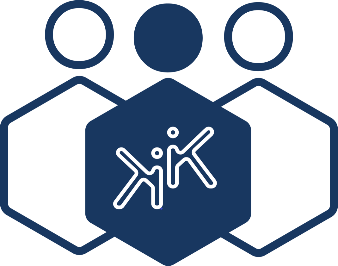 KÖSZÖNÖM A FIGYELMET!